Informace jako komunikační proces
Komunikace
Komunikace  - sdělování, dorozumívání, veřejné spojení, dopravní cesta 
Sociálně komunikační procesy - podmínkou a  předpokladem existence společenství
Nejen tokem informací, komunikací mezi lidmi,  také s přírodou, s Bohem (modlitba, rozjímání)
S přírodou komunikují přírodní vědy (experiment jako kladení otázek přírodě)
Komunikujeme s ní spíše tím, že se do ní vciťujeme, že s ní souzníme nebo ji umělecky ztvárňujeme.
Sociální komunikace
komunikaci rozlišujeme na:
        - přímou x nepřímou
        - verbální x písemnou 
        - digitální (vyjádřená pomocí slov) x analogová (vztahová)
        - komplementární (např. žák x učitel, matka x 
           dítě)x symetrická
Sociální komunikace
Vývoj sociální komunikace:
období řečové 
dokumentové
       a) rukopisné
       b) tištěné
elektronické
Podobné rozlišení McLuhan: doba orální (I), fonetická (IIa),
elektronická (III). Médii jsou řeč, písmo, elektřina.
Vývoj sociální komunikace
Vymezení podle McLuhana:
I. doba orální – doba jednoho smyslu – sluch, velký význam má paměť. Negramotní lidé – žijí ve světě přísloví, pořekadel, podobenství, mýtů, pohádek. Přirozený jazyk bohatý na pojmenování deště, větru, chůze apod. Jazyk odráží život společenství, jeho projevy jsou i ozdoby, tetuáže …
II. doba fonetická – fonetické písmo (abeceda) na rozdíl od písma obrázkového odděluje vizuální kód od sémantického významu – doba zraku.
Vývoj sociální komunikace
Psané slovo: 
   - ovlivňuje řeč, gramatiku, syntax, 
     artikulaci i společenské použití jazyka
   - vede k odstupu od řeči, možno se  
     zabývat myšlením → filosofie, věda
   - individualizace, myšlení v posloupnosti
   - historie se neděje již ve spirále, ale v 
     přímce
   - psané slovo získává na věrohodnosti
   - mechanizace, abstrakce, fragmentarizace
Informační akt
14. stol. – právní smysl pojmu informace: soubor aktů, které vedou k prokázání trestného činu, poskytnutí evidence
informační akt – projev mluvený či psaný 
účelný – př. učení, obhajoba
k pochopení informačního aktu je potřeba uvažovat nad aktérem, samotným aktem, předmětem aktu
informační akt – sekvence 3 komponent: záměr, provedení, efekt
Informační akt
účastníci, komunikační kanál
interpersonální komunikace – jedna osoba komunikuje s druhou, nebo se skupinou, očekávána zpětná vazba
jiné druhy komunikace: 
masová – jedna nebo pár osob informuje velký počet lidí, bez očekávání zpětné vazby
v obou případech očekávána změna u příjemce, jinak komunikace neefektivní
vědecká – jeden nebo víc lidí v zájmové komunitě se vzájemně informují o oblasti zájmu pomocí formálních kanálů
studie zkoumající evidenci v artefaktech jako např. citace pro odvození vztahů mezi jednotlivci, skupinami a komunitami – bibliometrie, infometrie, kybermetrie, webometrie
vztahy z citací aplikováný na hyperlinky ve WWW, základ algoritmů vyhledávačů
Sociální média
vzrůstající význam sociálních médií ve WWW
lidé tvoří sociální sítě za účelem spolupráce, vyjádření účasti, podnikání společných aktivit
wiki, blogy, softwarové nástroje pro podporu spolupráce (groupware)
wikipédie – nástroj pro kolaborativní sdílení znalostí
The Sloan Digital Sky Survey - občanská věda (http://www.sdss.org/)
GenBank – kolektivní úsilí vědců sdílet data o genových sekvencích a spojených proteinech - (http://www.ncbi.nlm.nih.gov/genbank/)
Facebook apod. –služby podporující všeobecnou komunikaci
sociální sítě urychlovány výpočetními agenty – identifikují a zvýrazňují nové druhy možných vztahů (např. přítel přítele) – nový druh sociálního procesu
Design
forma komunikace, v níž jsou pozorně organizovány artefakty, aby informovaly lidi
přináší inovativní použití komunikačních kanálů, tvoří kanály nové
informační design ozančován jako informační architektura – podoblast informační vědy
komunikaci zkoumá i lingvistika, antropologie, komunikační studia
Sociální potřeby
lidé – vysoce sociální bytosti
Maslowova hierarchie lidských potřeb – všechny úrovně vyžadují sdílení informací a komunikaci
lidé potřebují širokou škálu prostředků pro vzájemnou interakci, aby mohli budovat a udržovat vztahy a uspokojit základní životní sociální potřeby
prostředky interakce – komunikační akty
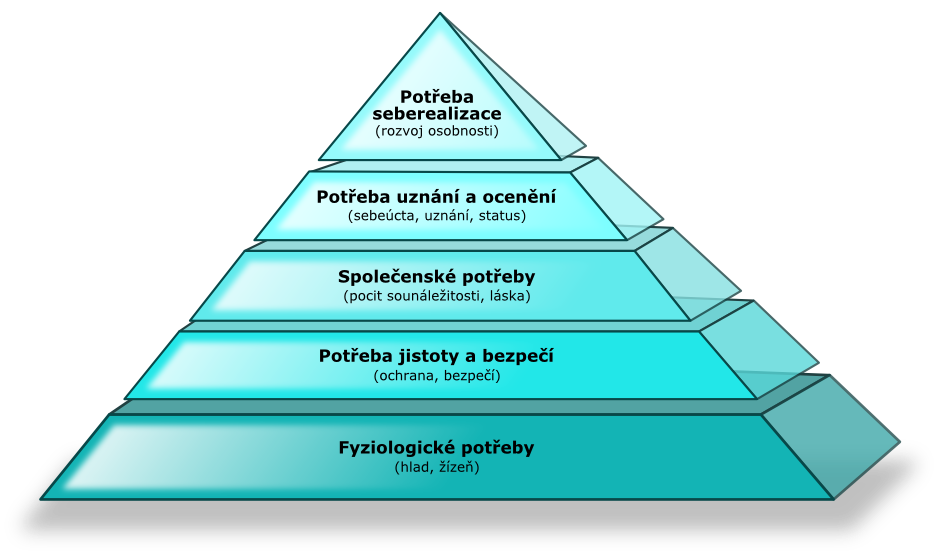 Sociální potřeby
Prostředky interakce:
fyzické – oční kontakt, gesta, dotek, obejmutí 
kulturní – mluvení, psaní, zpívání
augmentační – informační akty přesahující čas a prostor, př. megafon – hlas, hudební nástroj – emocionální projev, záznamová zařízení (od soch k psanému slovu, kamerám a telekomunikačním systémům) – trvalost inf. aktů. Zaznamenávání do informačního artefaktu je informačním aktem – vznik informačního průmyslu.
Záměr
akt informování řízen záměrem změnit stav světa, většinou mentálního stavu ostatních lidí
škála záměrů od altruistických k masochistickým
záměr pomoci někomu řešit problém, vyhnout se nebezpečí, dosáhnout cíle, přijmout postoj či víru, provést činnost
typy vazeb v komunikaci – jak záměr směřován:
jeden – jeden (vysvětlování, přemlouvání, , diskuze), jeden – mnoho (vysílání médií), mnoho – jeden (grassroots hnutí + sociální média), mnoho – mnoho (politická hnutí – skupina ovlivňuje veřejnost, crowdsourcing)
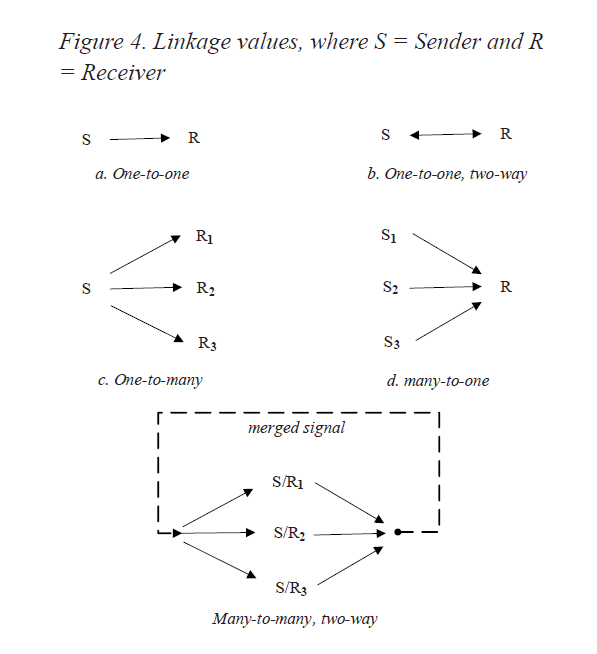 Záměr
zpětná vazba: jeden – jeden – očekáváme zpětnou vazbu, např. potvrzení porozumění, odpověď. 
Masová média – ne zpětná vazba, ale změna chování či stavu mysli. Ta tradiční – podporují zpětnou vazbu, aby si udržela trh po nástupu interaktivních WWW
důležitá možnost rozhodnutí zda se účastnit komunikace – př. spam: vedlejší efekt špatného designu informační infrastruktury, nerespektuje sociální stavbu lidské komunikace - možnost šíření elektronické kopie bez nákladů bez zabudování funkce „vrátit odesílateli“
Záměr
informační akt bez záměru měnit ostatní – sebe-potěšení. Př. sebe-vyjádření bez auditoria – blogy, Facebook, Twitter. Slouží potřebě udržovat smysl pro identitu. Motivace – od šílenství po umělecké vyjádření.
Nejčastější záměr – budovat a udržovat vztah za účelem sociálního spojení. Hlavní záměr ne dosažení efektu komunikace, ale udržování otevřených kanálů. Sociální grooming.
Záměr
Podle výzkumu Marshall a Bly lidé někdy sdílejí elektronické i fyzické výstřižky se záměrem udržovat sociální vztahy
teorie sociální výměny – lidé vykonávají informační akty s psychologickou motivací a očekáváním reciprocity
sociální výměna: přímá odměna, reputace, očekávaná reciprocita, altruismus
softwaroví agenti – hrají roli aktérů v sociálně situovaných informačních aktech (sociální média)